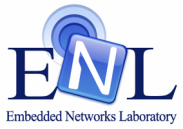 MobiSys 2012
Medusa: A Programming Framework for Crowd-Sensing Applications
Moo-Ryong Ra, Bin Liu
Tom La Porta, and Ramesh Govindan
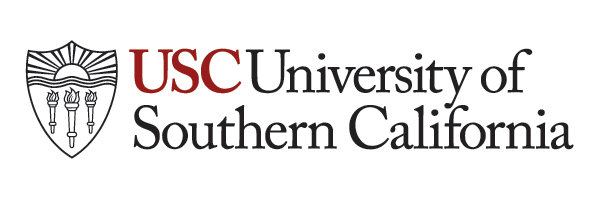 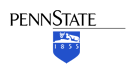 Crowd-Sensing
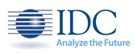 Crowds
Sensing
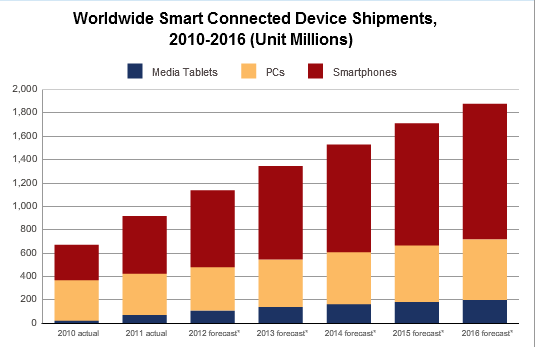 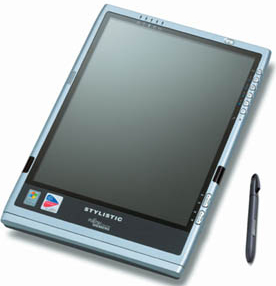 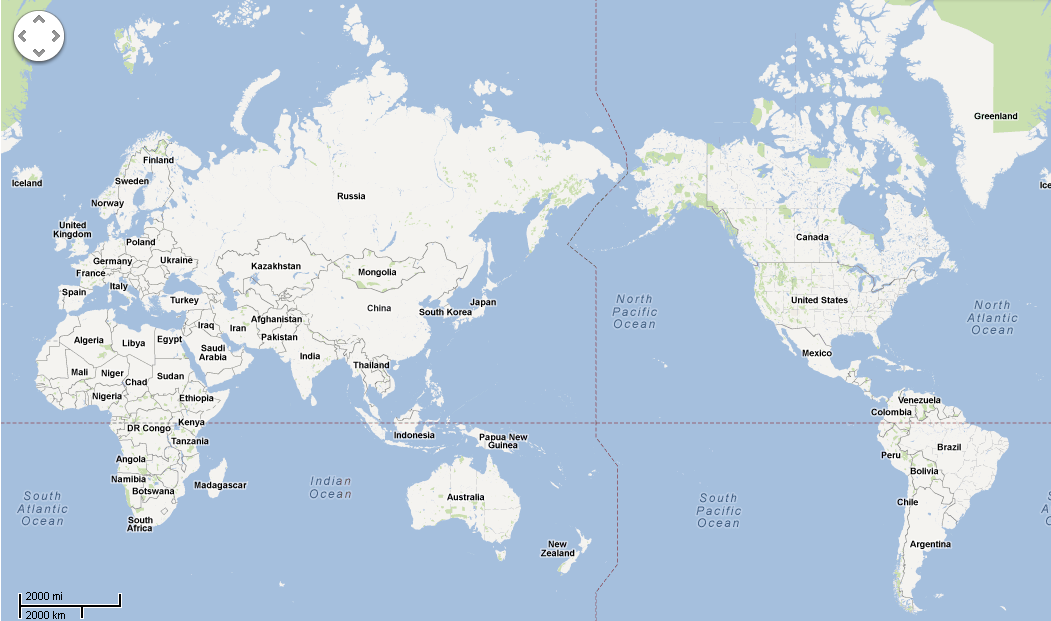 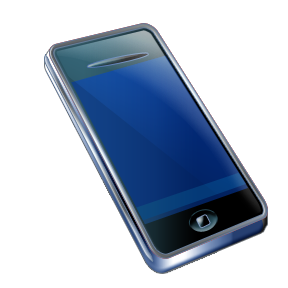 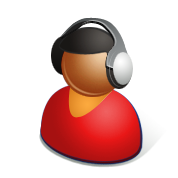 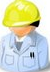 2016
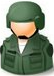 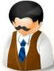 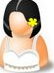 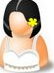 Camera/Mic.
2012
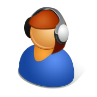 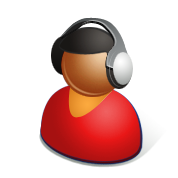 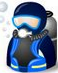 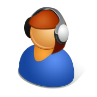 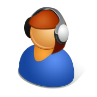 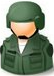 GPS/WPS
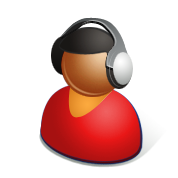 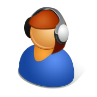 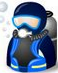 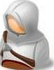 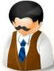 Accelerometer
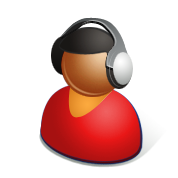 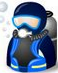 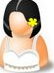 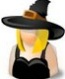 Compass/Gyro
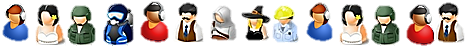 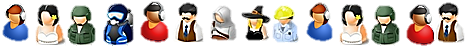 Proximity
Growing Smartphone Users
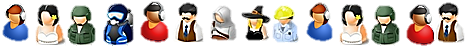 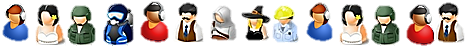 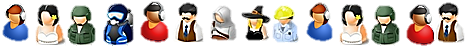 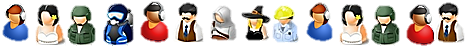 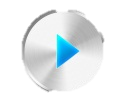 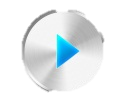 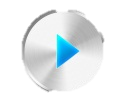 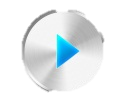 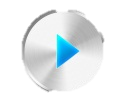 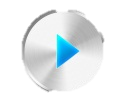 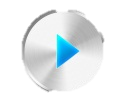 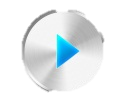 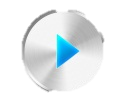 Example: Documenting Social Events
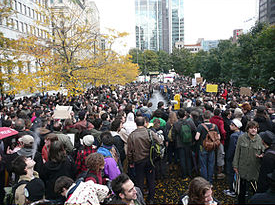 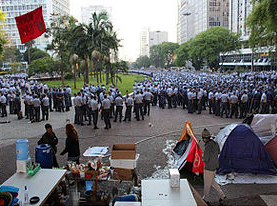 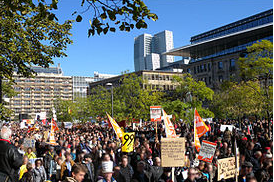 User
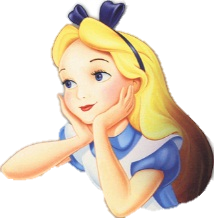 Summaries
Full Videos
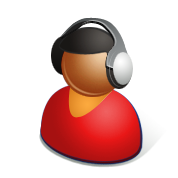 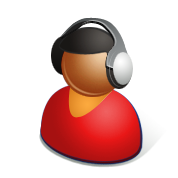 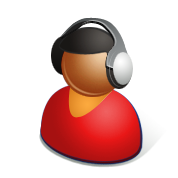 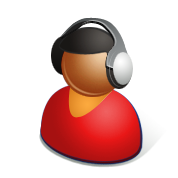 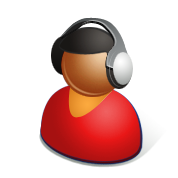 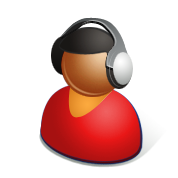 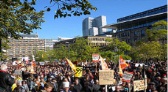 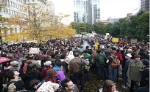 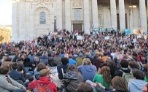 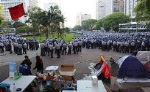 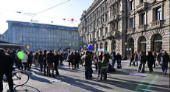 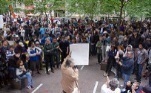 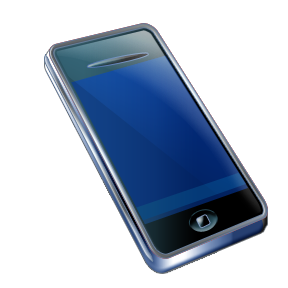 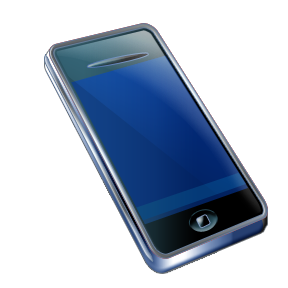 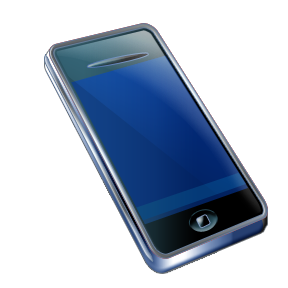 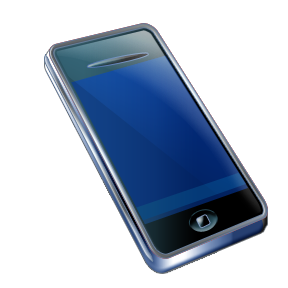 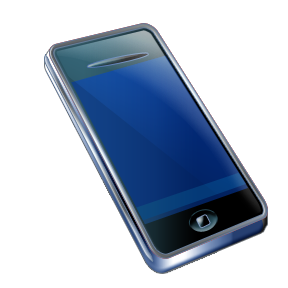 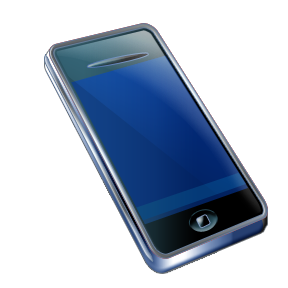 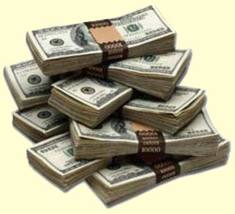 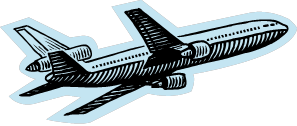 Worker
Worker
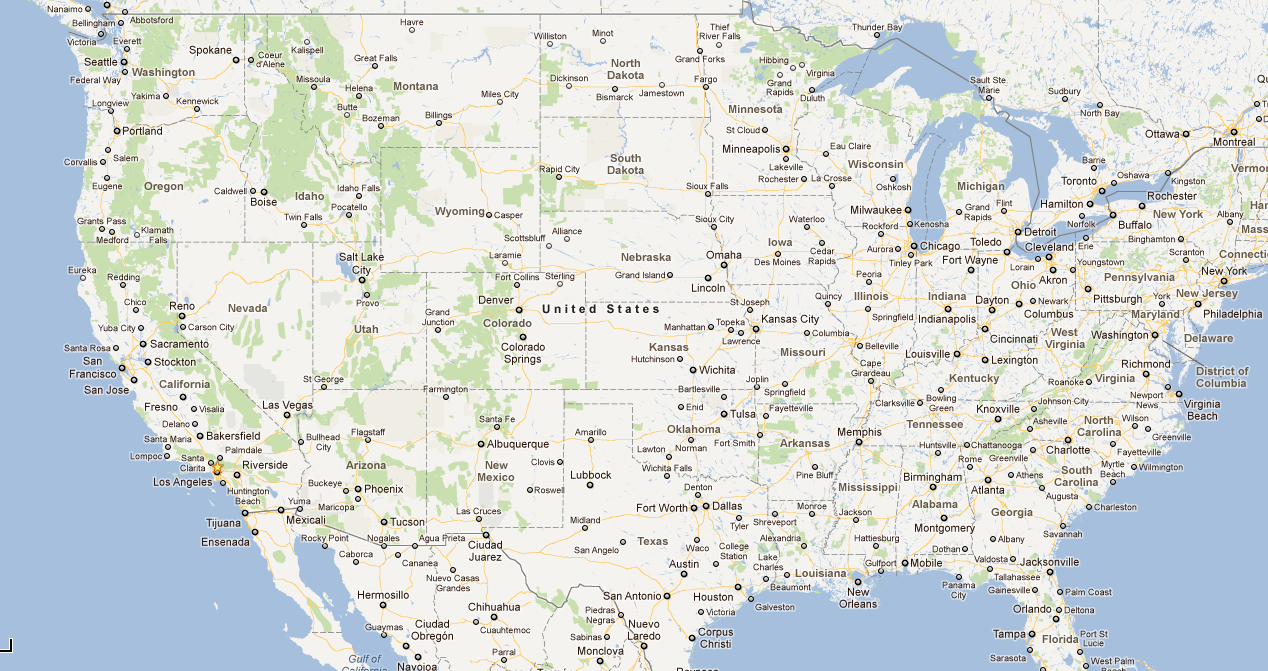 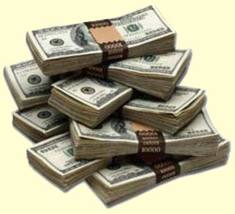 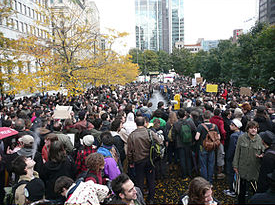 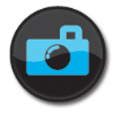 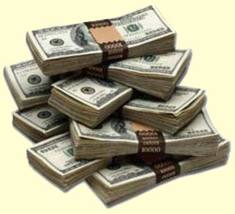 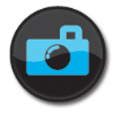 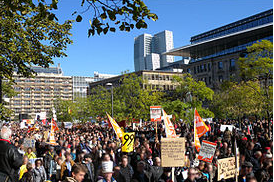 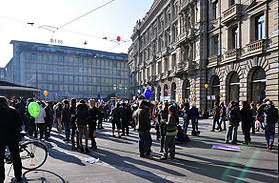 Worker
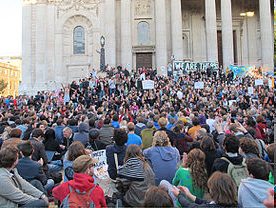 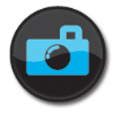 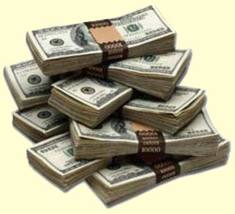 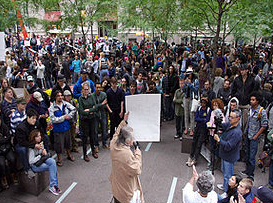 Worker
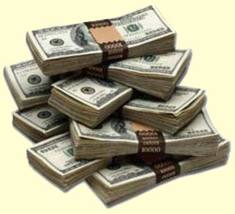 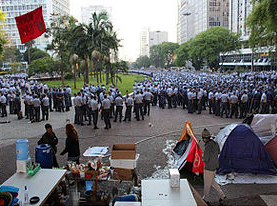 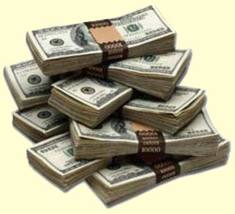 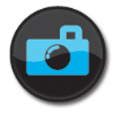 Worker
Worker
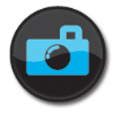 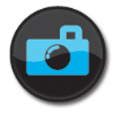 Other Crowd-Sensing Tasks
Auditioning
Television producer 
wants potential actors 
to submit clips of 
their acting.
Collaborative 
Learning
Mobile app developer 
wants samples of 
activities to train 
classifier.
Security personnel 
wants to find pictures 
of attack taken by 
mall visitors.
Forensic 
Analysis
The Problem
Recruiting Workers
Stage 1
Can be extremely 
labor-intensive
Providing Incentives
Stage 2
Coordinating worker actions
Stage 3
Gathering contributions
Stage 4
Automation using a high-level programming system
Contributions
Describe crowd-sensing requirements
Devise design principles
Design and implement Medusa,
a programming system for crowd-sensing
Evaluate using qualitatively different tasks
Crowd-Sensing Requirements
Expressivity
Runtime
Worker Mediation
Privacy
Concurrent Tasks
Access Stored Data
Unsynchronized Execution
In-network Processing
Anonymity
Extensibility
Robustness
Timeliness Support
Sandboxing
Secure Communication
Incentives
Resource Usage Controls
Runtime Design Principles
Partitioned Services
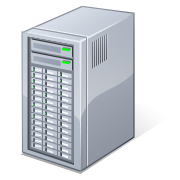 Cloud 
Runtime
Task Management
Worker Recruiting
Incentive Management
Opt-in Data 
Transfer
Cloud (Server)
Mobile Devices
Sensing
Client 
Runtime
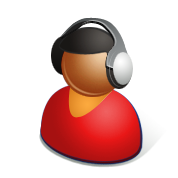 In-network Processing
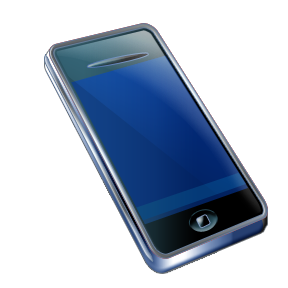 Dumb Smartphone
Medusa Design
MedScript 
Programming Language
Medusa Runtime
Expressivity of MedScript Language
HIT stage
SPC stage
Video 
Documentation
Trigger
Preview outgoing data
Recruit
Curate
UploadVideo
ExtractSummary
TakeVideo
UploadSummary
Worker Mediation
Incentives
XML-based extensible language
Processing
Sensing
Communication
Other Language Features
Fork-join construct
Reverse Incentives
Authoring Tool
Location-based Trigger
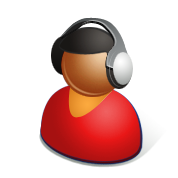 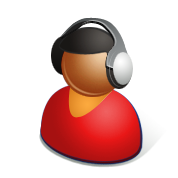 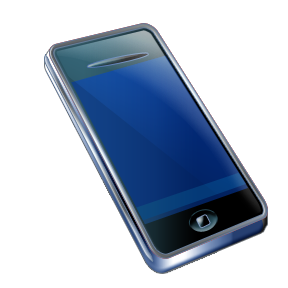 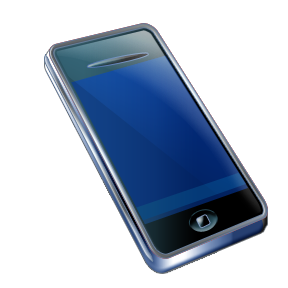 MedAuthor
Start
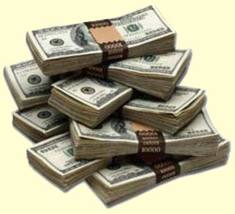 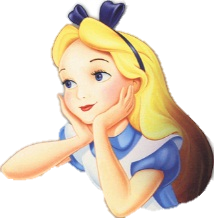 GetAccel.
Join
GetGPS
Triggering 
Stage  Execution
Reverse
Typical
New!
Sign-up to 
‘Recruit’
Task 
Initiation
Taking
Video
Uploading
Video
Got 
the Video
Task Execution Example
Taking
Video
Sign-up to 
‘Recruit’
Uploading
Video
Sending the Video 
to Alice
Create 
‘Recruit’
Initiate 
‘TakeVideo’
Initiate 
‘UploadVideo’
Resource 
Usage Controls
Cloud-Initiated
Stage Execution
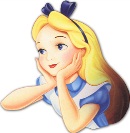 Alice
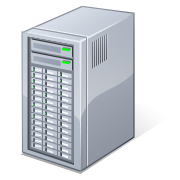 …
Medusa
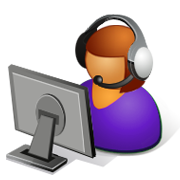 …
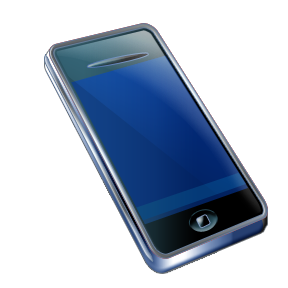 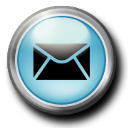 Bob
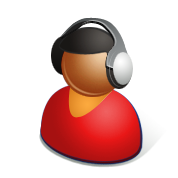 Worker
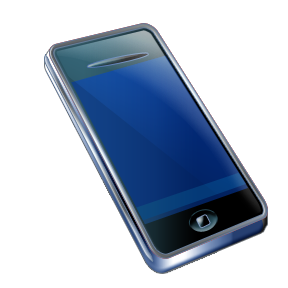 …
Worker
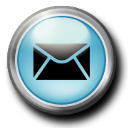 User
Runtime
Charlie
Time Flow
Unsynchronized
Execution
Opt-in 
Privacy
Medusa Runtime Design
Interpreted
MedScript Program
Data
Repository
Amazon
Mechanical 
Turk
Worker 
Manager
Stage 
Library
Task Tracker
C2DM
Cloud (Server)
Data Transfer
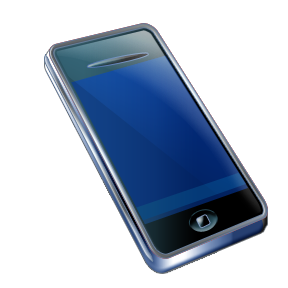 Mobile Devices
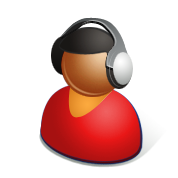 Stage Tracker
MedBox
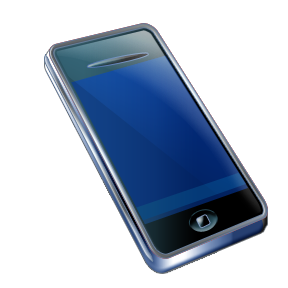 stage
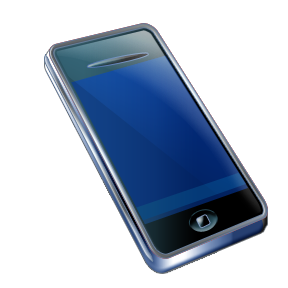 Charlie
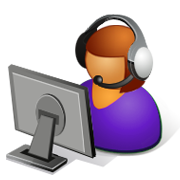 Sensor
Manager
Upload
Manager
stage
Bob
Transform
Manager
Storage
Manager
…
Medusa Prototype
Python + LAMP
Java Servlet + Tomcat
Implementation
Android
10 crowd-sensing tasks
Evaluation
Expressivity
Performance
Robustness
Concurrent Execution
Expressivity
vs 8,763
vs 7,076
Fewer than 100 LOC for tasks.
vs 17,238
Concurrent Execution
19h08m
19h10m
19h12m
19h14m
19h16m
19h18m
19h20m
19h22m
19h32m
Tasks
(1)
s
Worker I
(2)
s
(3)
s
(4)
s
Worker II
(5)
s
(6)
s
Worker III
(7)
s
(8)
s
(9)
s
Worker IV
(10)
s
s
Time Flow
Worker subscribed to the Task
Concurrent execution on both Medusa and users
Each task has a Different number of stages.
Workers may start each stage at different times.
Each stage has a different execution time.
Command Arrival via SMS
4
2
Stage Execution
System Performance
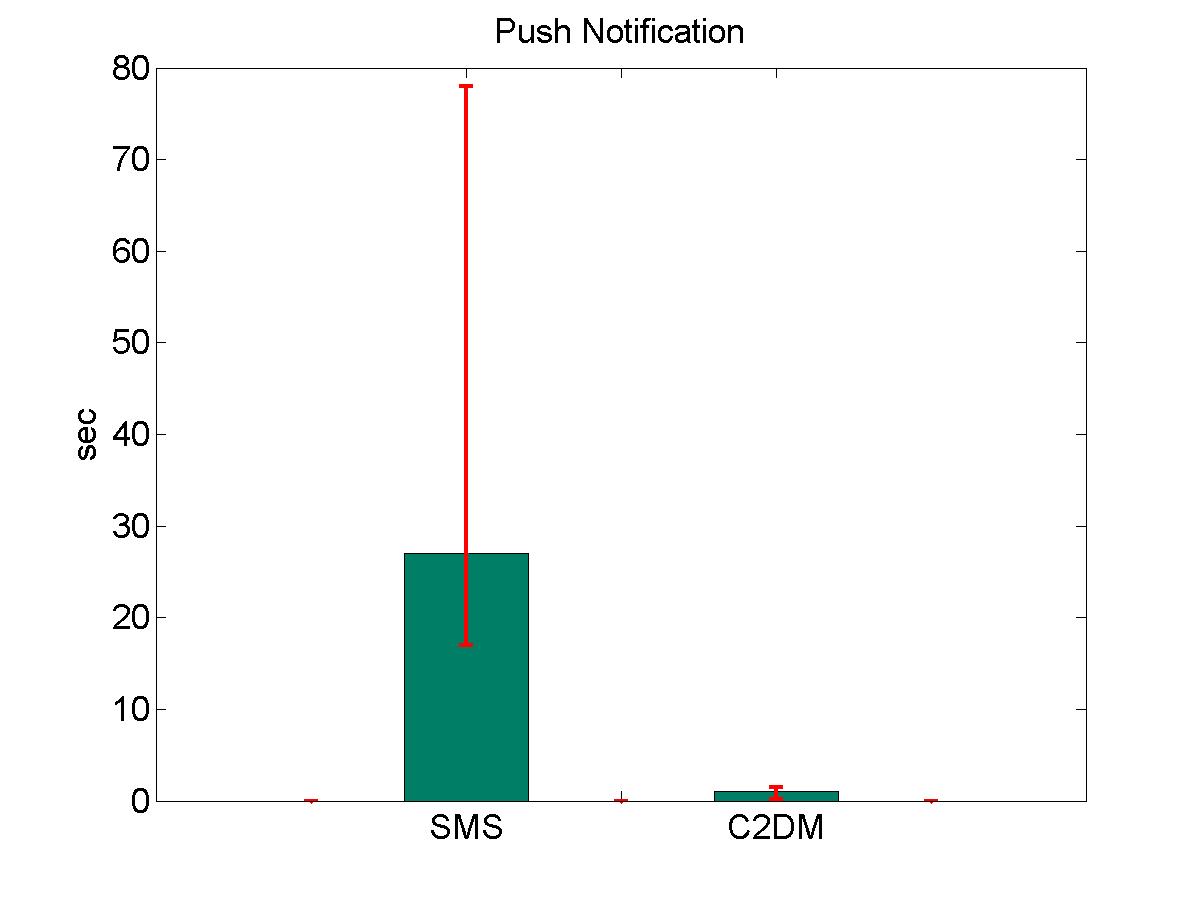 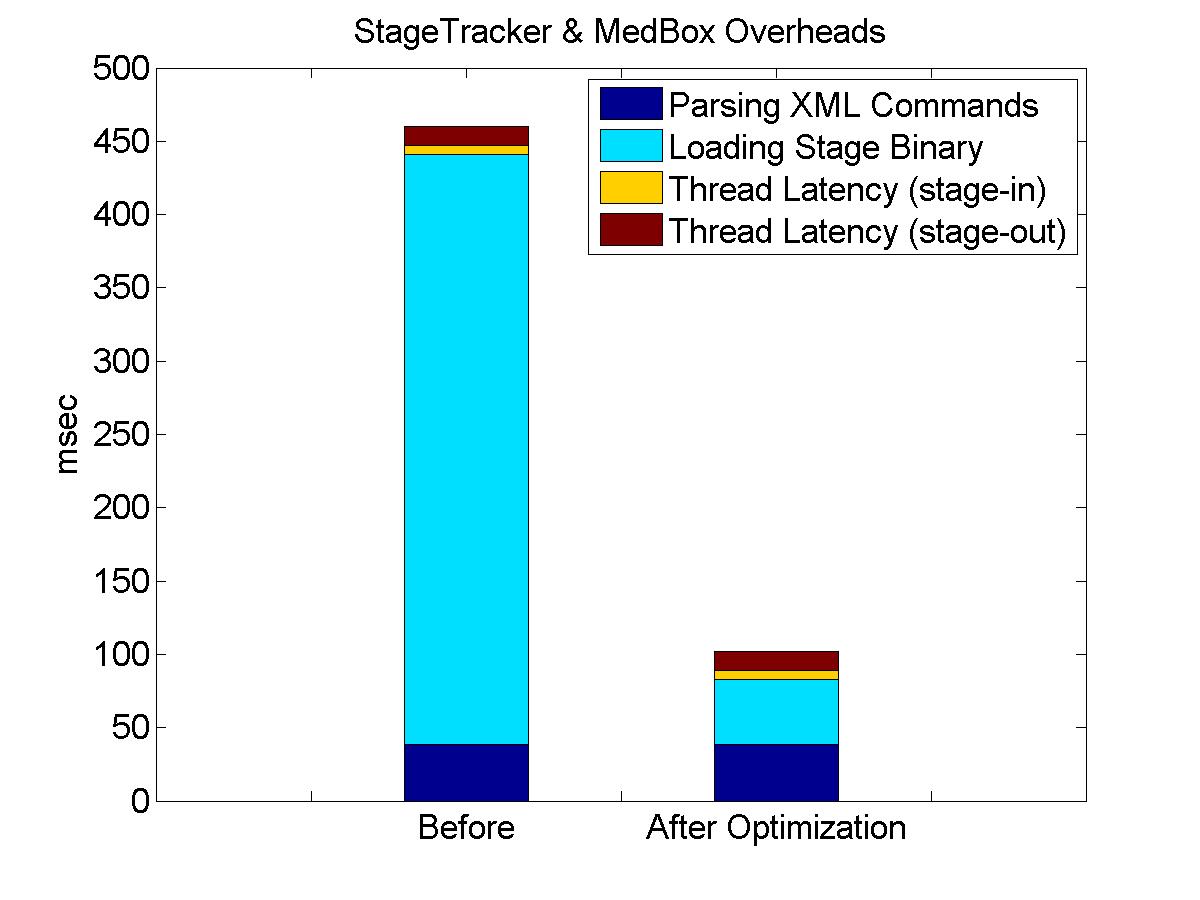 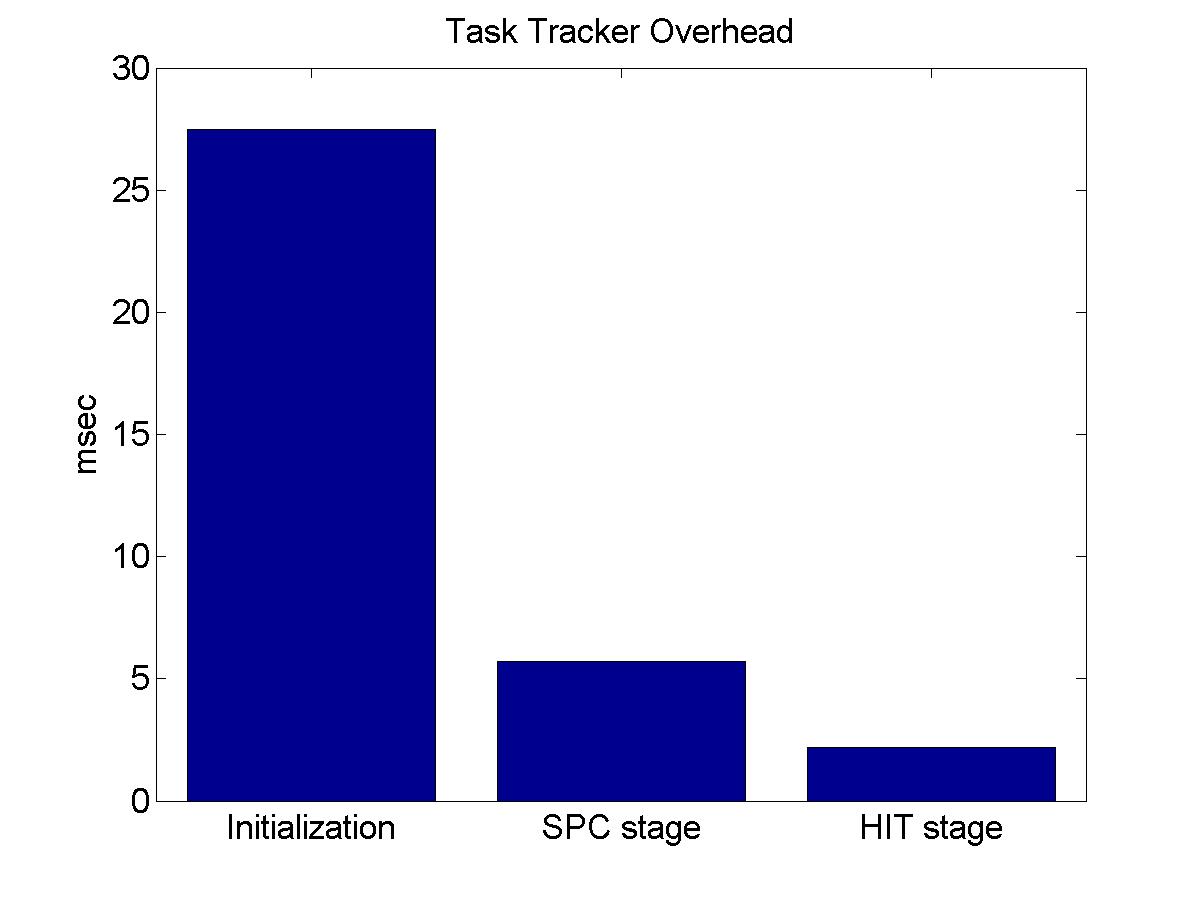 Cloud Runtime
Overhead
Medusa runtime has very small overheads.
Mobile Device
 Runtime 
Overheads
Notification
Delay
~30ms initialization delay, 5ms for tracking stage
Total runtime delay is only 100ms per stage.
C2DM gives much less latency
Related Work
Crowd-Sourcing
Smartphone Sensing
Amazon Mechanical Turk
PEIR, MobiSys’09
CrowdDB, SIGMOD’11
SoundSense, MobiSys’09
Turkit, UIST’10
AnonySense, MobiSys’08
CrowdSearch, MobiSys’10
PRISM, MobiSys’10
Medusa
Human-in-the-loop
Incentives
In-network 
Processing
Sensing
Summary
Medusa: A High-Level Programming Framework
for Crowd-Sensing Applications
Identified requirements and principles to design high-level programming framework for crowd-sensing applications.
Design and implementation of the Medscript programming language and associated runtime system.
Prototyped 10 crowd-sensing applications.
Code
http://code.google.com/p/medusa-crowd-sensing/
Demo Video
http://youtu.be/jL1dGA21ciA